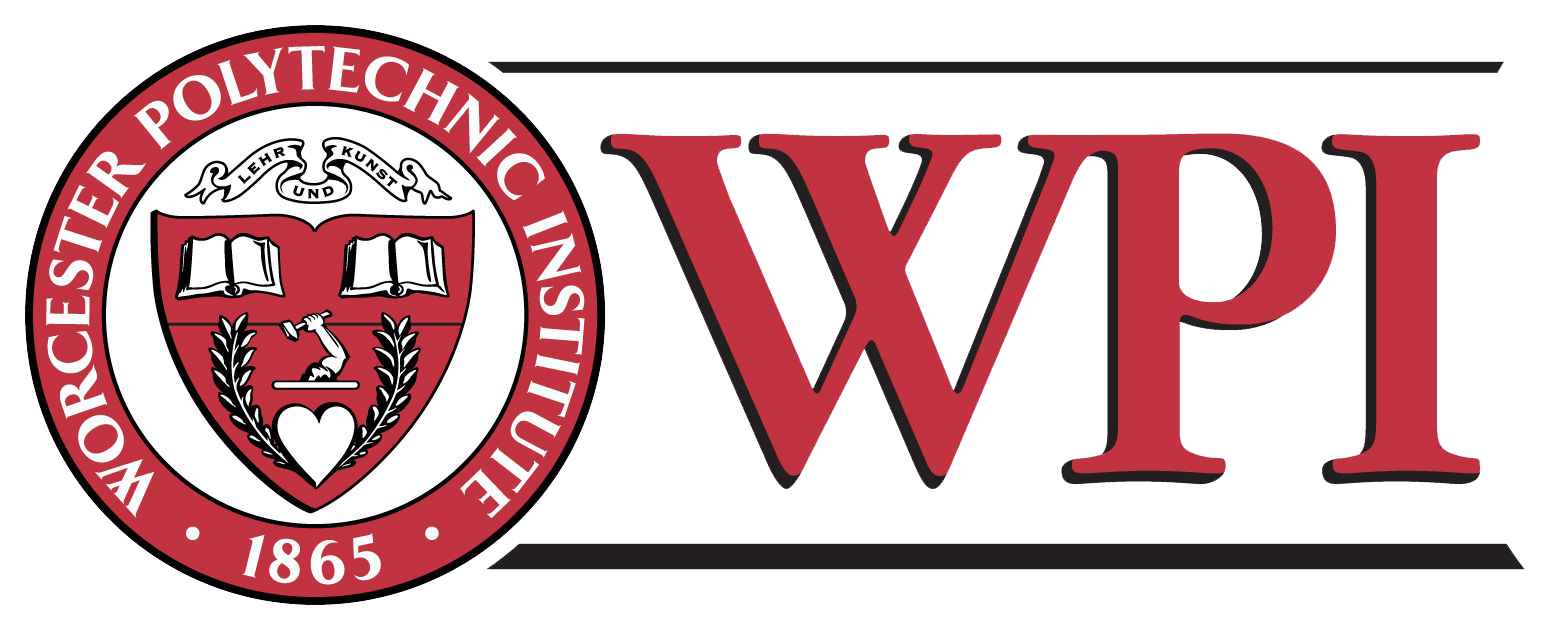 Combating Biofouling
Garrett Brogan, Nick Dalton, and Sean Fallon
What is the Issue?
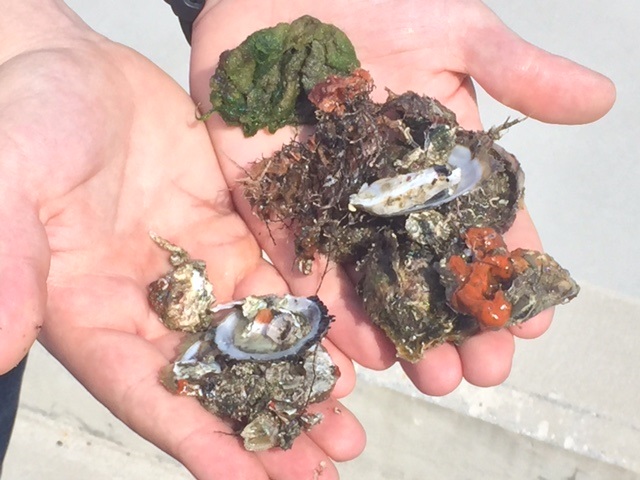 Video Overview
Our Approach
Early on, it was discovered that data needed to make quantitative and accurate conclusions was not available
Three Main Deliverables:
III
II
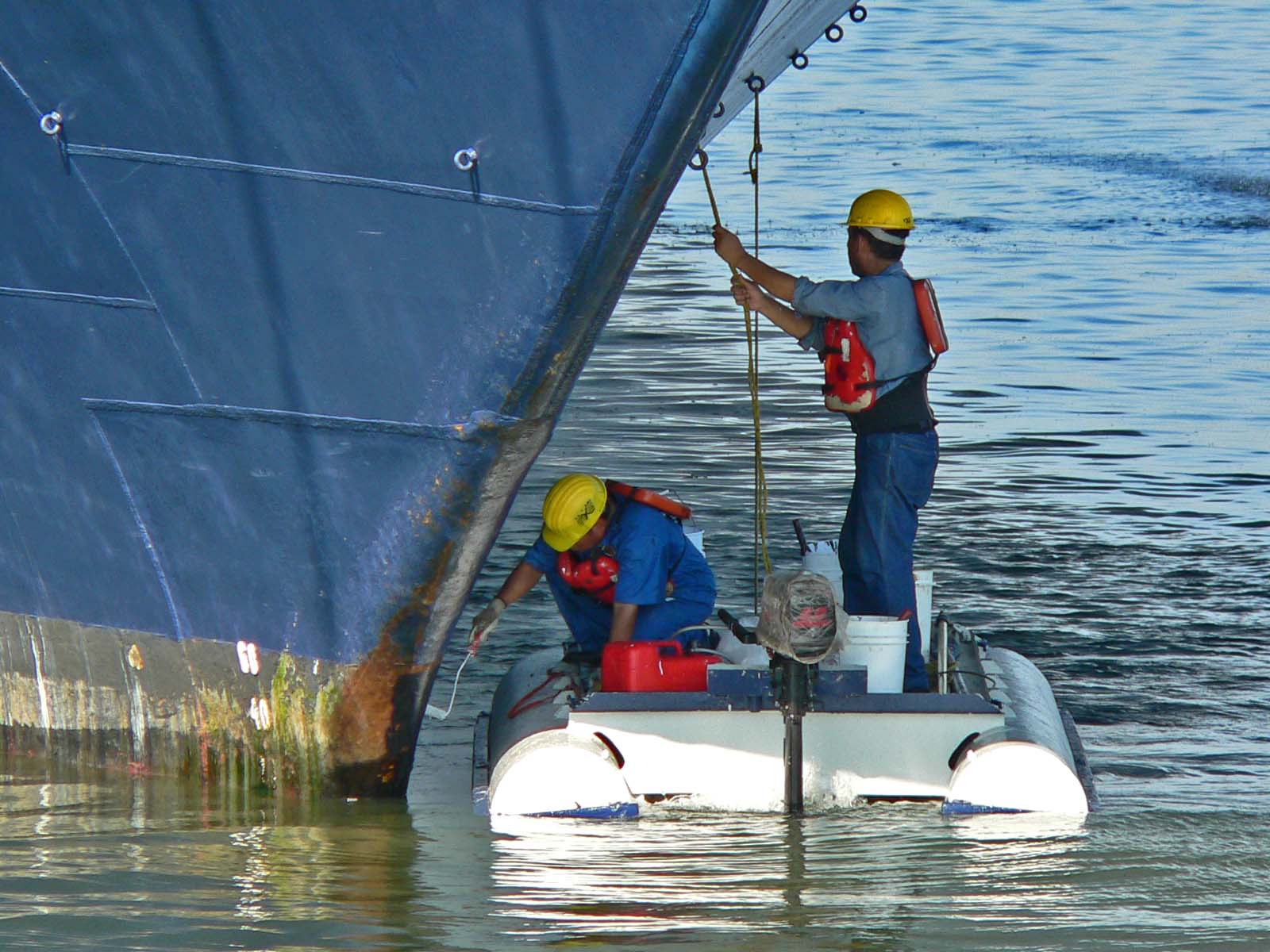 I
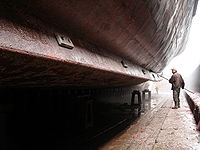 Data collection
and analysis protocol
Recommendations
for alternative
hull cleaning tools and techniques
Recommendations for alternative antifouling coatings
Source: https://upload.wikimedia.org/wikipedia/commons/d/d6/Dry_docking.8.JPG
Source: https://commons.wikimedia.org/wiki/File:Cleaning_the_hull_3.jpg
[Speaker Notes: Templar52 (Photographer). (2008, June 30). Dry docking [digital image]. Retrieved from https://upload.wikimedia.org/wikipedia/commons/d/d6/Dry_docking.8.JPG
  
Shebs, Stan (Photographer). (2005, November 3). Cleaning the Hull [digital image]. Retrieved from https://commons.wikimedia.org/wiki/File:Cleaning_the_hull_3.jpg]
1st Deliverable: Data Protocol
Designed a protocol to collect and analyze the necessary data to illustrate the potential savings in fuel costs for an altered cleaning schedule
Data necessary:

Biofouling Accumulation
Speed and associated RPM
Fuel Burn
Distances  Traveled 
Gallons per hour
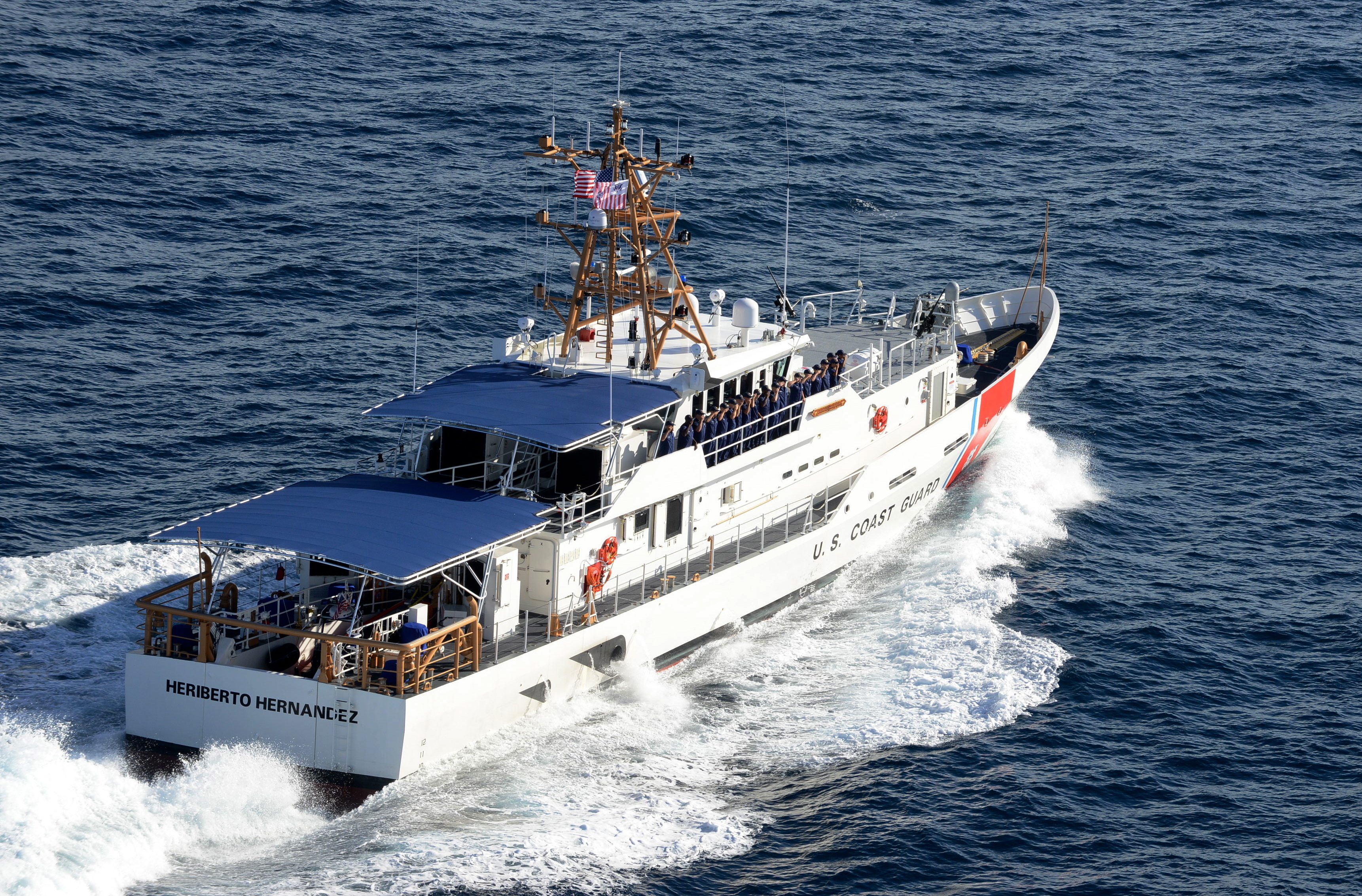 Source: www.dvidshub.net
[Speaker Notes: Barney, Mark. Cutter Heriberto Hernandez [Online Image]. (2015). Retrieved December 7, 2015 from www.dvidshub.net]
Data: Biofouling Accumulation
Why:
To illustrate the nature of biofouling accumulation in sector San Juan
To base initial estimates for new cleaning schedule off of
How:
Use an underwater video camera with extension pole to record the hull fouling 
This will occur every time a ship returns  to base and before it goes underway
Analyze the video using a visual fouling guide and input fouling data into the fouling form
~ 4 ft
10 ft
2 ft
Cutter
Hull
4 ft
6 ft
Underwater Camera Setup Dimensions
Analysis: Biofouling Accumulation
Example Biofouling Accumulation
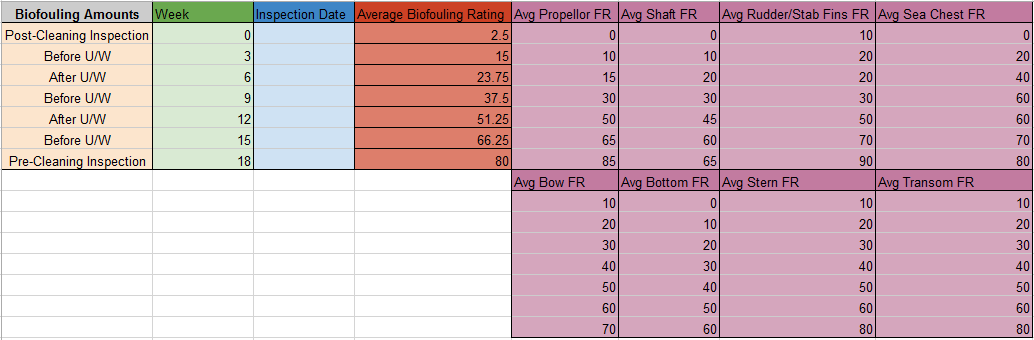 Data collected via analysis of underwater hull footage
(Data in the chart is self generated)
Example Biofouling Accumulation
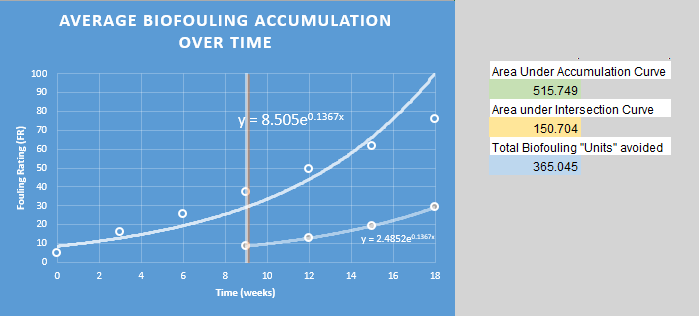 How biofouling accelerates
(Self-Generated Data)
Data: Fuel Burn and Distances Traveled
Why:
Necessary to calculate cost savings from altered cleaning schedule	
How:
Fuel burn data from round sheets  
Distances from Log-Weather Observation and Operational Summary Sheet
Analysis: Fuel Burn and Distances Traveled
Example Fuel Efficiency Loss
Data continues on to 18 weeks
Example Fuel Efficiency Loss
Doubling Cleaning Frequency
Tripling Cleaning Frequency
2nd Deliverable: Antifouling Recommendations
Two Types of Antifouling coatings: 
Non-Biocidal
Creates a low friction surface so fouling may be removed easily
 Biocidal
Releases chemicals to prevent biofouling

Most common biocidal paint is an ablative
Ablative paints work by “wearing away” while in the water and are typically much softer than most other coatings
Current Vessel Coating
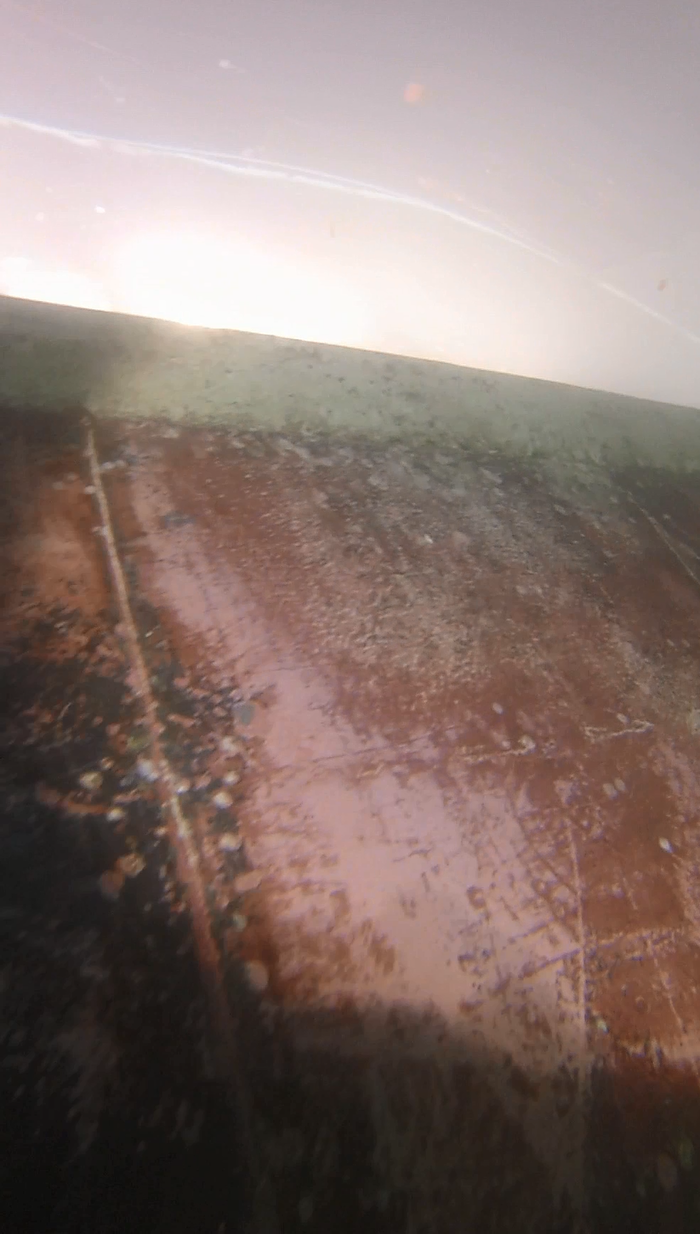 Cutters employ International Interspeed BRA 640
Copper  ablative 
COs and contract divers state the paint is soft
Paint is worn away after cleanings
Reduces effectiveness 
Prevents coating from fully succeeding
Screenshot from a Sector San Juan Cleaning
Provided by USCG Sector San Juan
[Speaker Notes: Screenshot from USCGC Reef Shark Hull Cleaning. [Video Image]. (2015).]
Time For a Change
SWOT Analysis
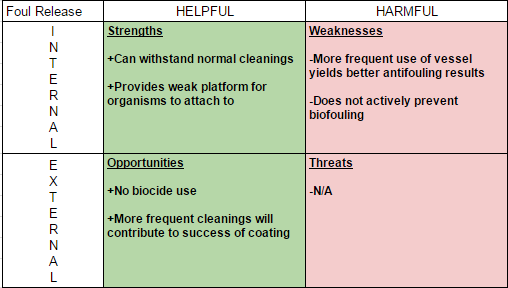 Antifouling “Playbook”
Following this suggestion, we have found the following coatings to be good candidates: 



Once an effective cleaning interval has been determined, we believe these coatings may offer a better defense against biofouling
International 900
SigmaGlide 1290
International 700
3rd Deliverable: Cleaning Techniques
Employed a three part methodology in our study of different hull cleaning techniques
Summary: Implement Groomings to Cleanings
Groomings are light cleanings, using soft bristled brushes and materials with lower coefficients of frictions
Nylon-bristled brushes 
Circular brushing methods

Once the macrofouling is removed, 
applying groomings to the hull will 
remove microfouling
This reduces the environment 
for the macrofouling to grow, 
optimizing cleanings and lengthening 
the time between cleanings
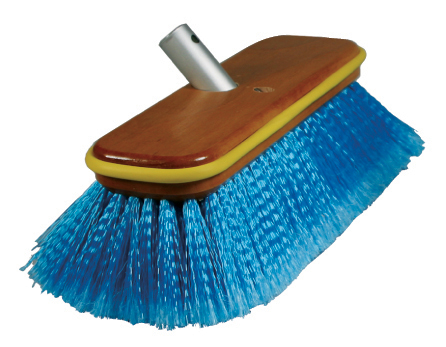 Source: www.biokleen.com
[Speaker Notes: [Biokleen Boat Brush]. Retrieved December 7, 2015 from www.biokleen.com]
Future Possibilities
Scientific literature has suggested the possibility of autonomous hull cleaning tools

Still in the trial stages, but could revolutionize the way in which hulls are cleaned
Howell Ultrasonic Transducer
Summary
Save Sector San Juan money lost due to fuel inefficiencies
Propose alternative Antifouling Technologies
Propose new hull cleaning tools and techniques
Develop a protocol to produce cleaning schedules
Determine data that needs to be collected
Compare Antifouling with SWOT Analysis
Research
Antifouling
on the market
Research hull cleaning techniques
Analyze current
hull cleaning procedure
Analyze current data collected
Thank you for your time!
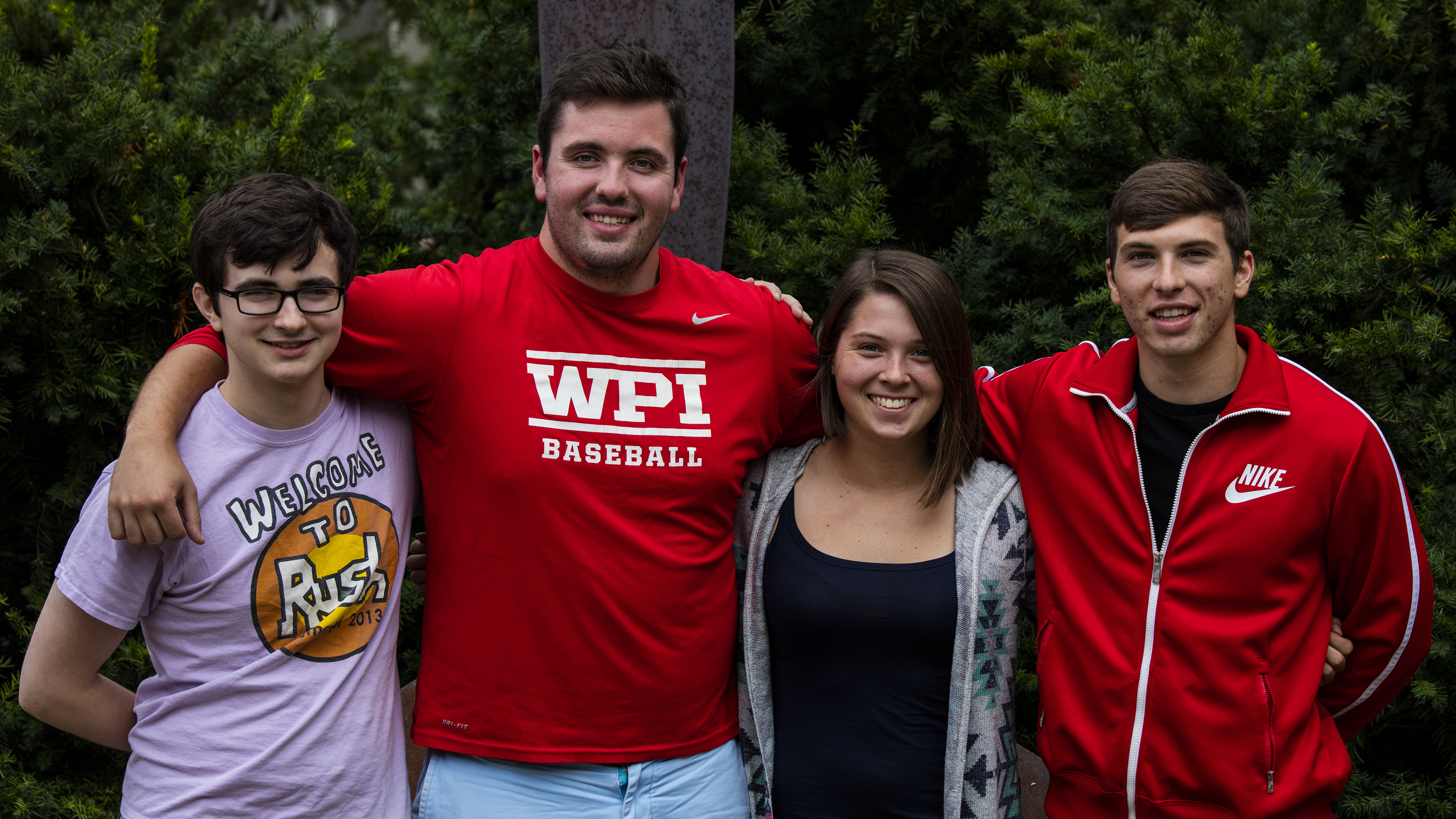 References
Barney, Mark. Cutter Heriberto Hernandez [Online Image]. (2015). Retrieved December 	7, 2015 	from www.dvidshub.net

[Biokleen Boat Brush]. Retrieved December 7, 2015 from www.biokleen.com 

Screenshot from USCGC Reef Shark Hull Cleaning. [Video Image]. (2015).

Shebs, Stan (Photographer). (2005, November 3). Cleaning the Hull [digital image]. 	Retrieved from https://commons.wikimedia.org/wiki/File:Cleaning_the_hull_3.jpg 

Templar52 (Photographer). (2008, June 30). Dry docking [digital image]. 	Retrieved from 	https://upload.wikimedia.org/wikipedia/commons/d/d6/Dry_docking.8.JPG